5.2 反比例函数第1课时
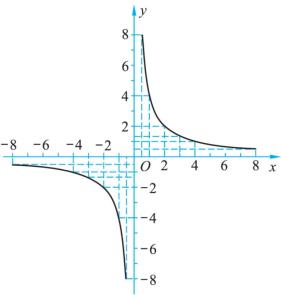 WWW.PPT818.COM
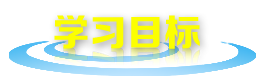 1．什么是反比例函数?
2．理解反比例函数的概念，会列出实际问题的   反比例函数关系式.
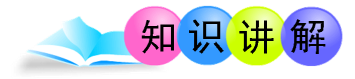 1、体育课上，同学们跑800米时，每个同学跑步的平均速度v（单位：米/分）随着此同学跑完全程的时间t（单位:分）的变化而变化，用含t的式子表示v.

2、一次数学课上，老师要同学们画一个面积为10平方厘米的矩形，同学们画后发现矩形相邻两边y（单位：厘米）随着x（单位：厘米）的变化而变化，用含x的式子表示y.

3、已知北京市的总面积为16 800平方千米，人均占有土地面积s（单位：平方千米/人）随着全市总人口n（单位：人）的变化而变化，用含n的式子表示s.
16 800
=
s
n
以上三个问题的函数解析式为：
根据上述三个解析式回答：
1.你能说出它们的共同特征吗？
2.你能用一个一般形式表示出来吗？
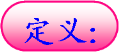 一般地，形如      （k是常数,且k≠ 0）的函数,叫做反比例函数.
反比例函数中自变量x的取值范围是什么?
2x
1
3
y =
y =
y =
x
x
3
仔细判断！
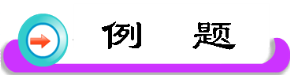 下列函数哪些是正比例函数,哪些是反比例函数？ 
   ①                   ②                   ③               ④                         
  
  ⑤                   ⑥                    ⑦
y = 2x2
y = 3x-1
y = 3x
xy=6
思考：如何求反比例的解析式呢？
求反比例的解析式
就是求出
k值为多少
例1:已知y是x的反比例函数,当x=2,y=6.
（1）写出y与x的函数关系式.
（2）求当x=4时,y的值.
\
=
k
12
12
=
=
y
3
4
待定系数法
∵   当 x=2 时y=6，所以有
k
=
6
2
12
∴   y与x的函数关系式为
=
y
x
把 x=4 代入                        得
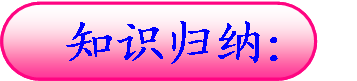 求反比例函数的解析式只需要找到一个点带入解析式就可以求出k值.
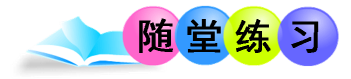 n-1
1.若函数y=2x   是反比例函数，
则n=_____;
2.若函数y=(m+3)x    是反比例函数，
则m=_____;
0
lml-4
3
-
1
-
2
把 x＝    ，y＝４带入上式得：
3.y是x的反比例函数，下表给出了x与y的一些值
1
1
1
-
2
2
2
-4
(1)写出这个反比例函数的表达式;
解:∵∵ y是x的反比例函数,
(2)根据函数表达式完成上表.
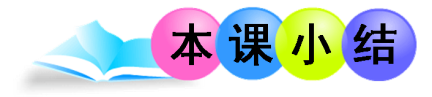 1.一般地，形如              (k是常数，k≠0)的函数叫做
反比例函数.
2.要求反比例函数的解析式，可通过待定系数法求出
k值，即可确定．
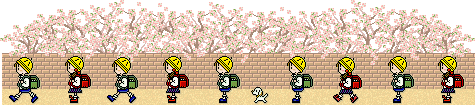